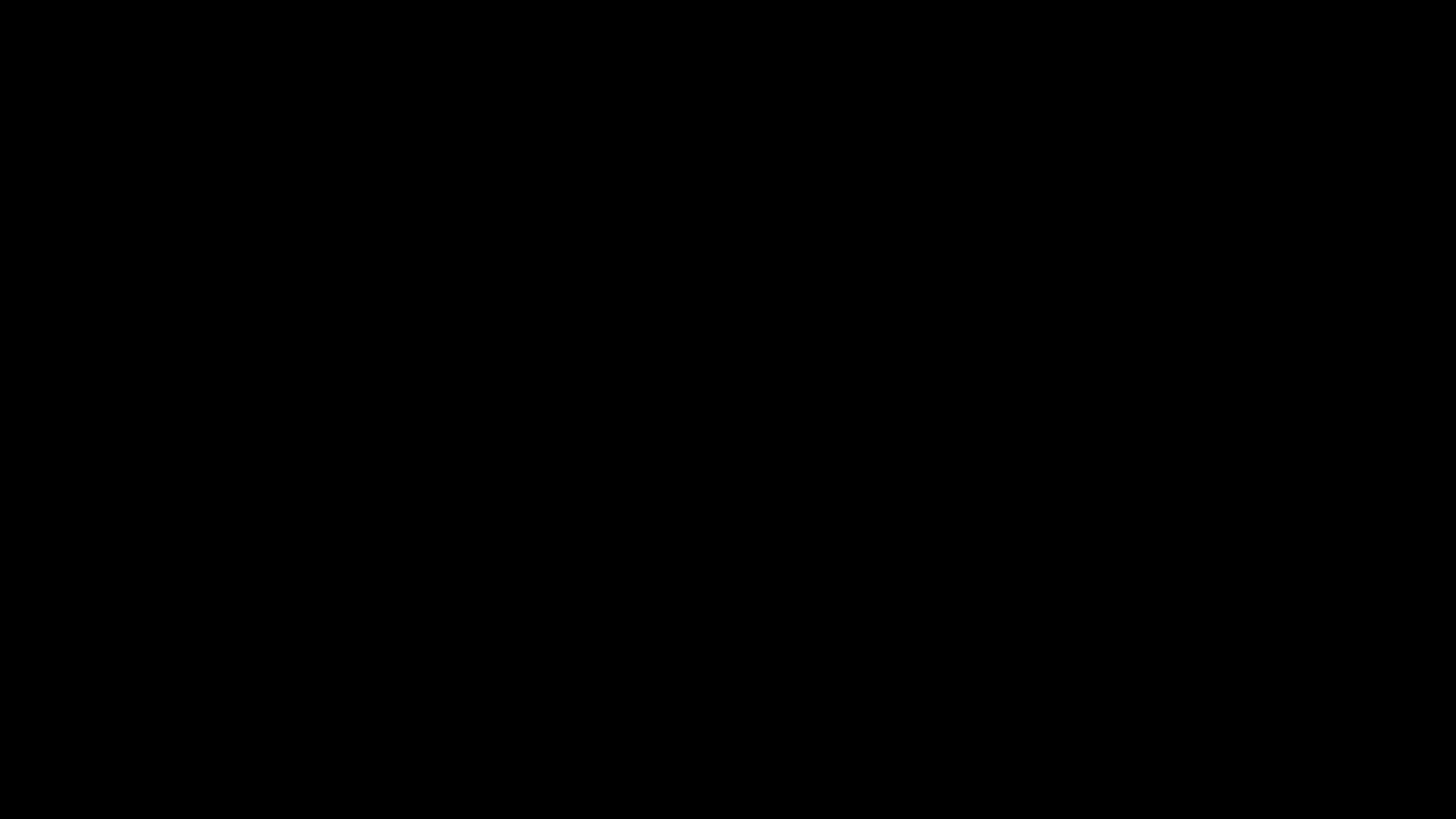 Let Your Conscience be Your Guide!
Conscience – The Form
From Webster's Revised Unabridged Dictionary (1913) : 
  Conscience \Con"science\, n. [F. conscience, fr. L. conscientia, fr. consciens, p. pr. of conscire to know, to be conscious;con- + scire to know. See Science.]
  1. Knowledge of one's own thoughts or actions; consciousness.
Conscience – The Form
2. The faculty, power, or inward principle which decides as to the character of one's own actions, purposes, and affections, warning against and condemning that which is wrong, and approving and prompting to that which is right; the moral faculty passing judgment on one's self; the moral sense.
Conscience – The Form
1. Knowledge of one's own thoughts or actions; consciousness.
Our consciousness
We are God’s unique creatures
Freedom of choice
Our conscience separates us from all of God’s other creatures
It continues:
2. The faculty, power, or inward principle which decides as to the character of one's own actions, purposes, and affections, warning against and condemning that which is wrong, and approving and prompting to that which is right; the moral faculty passing judgment on one's self; the moral sense.
Not some miraculous, supernatural, immutable power
Conscience – The Function:
You do NOT have any inherent right to decide or determine that which is right or wrong.
This is fundamental
The term, “ violate your conscience” does NOT appear in the Bible!
Jesus said:
Mark 16:15 And He said to them, "Go into all the world and preach the gospel to every creature.                                               16 "He who believes and is baptized will be saved; but he who does not believe will be condemned.
Contains Both Right & Wrong:
The right – baptized believer = saved
The wrong – unbeliever = condemned

God has determined what is right & wrong.
Your conscience must be trained to warn you when you are inclined to violate His commands.
Conscience – The Function:
Prov. 6:16 These six things the LORD hates, Yes, seven are an abomination to Him: 17 A proud look, A lying tongue, Hands that shed innocent blood,  18 A heart that devises wicked plans, Feet that are swift in running to evil 19 A false witness who speaks lies, And one who sows discord among brethren.
Your conscience being taught.
2Tim 3:16 All scripture is given by inspiration of God, and is profitable for doctrine, for reproof, for correction, for instruction in righteousness
Heb. 13:8 Jesus Christ the same yesterday, and to day, and for ever.
Conscience – The Function:
Prov. 6:16 These six things the LORD hates, Yes, seven are an abomination to Him: 17 A proud look, A lying tongue, Hands that shed innocent blood,  18 A heart that devises wicked plans, Feet that are swift in running to evil 19 A false witness who speaks lies, And one who sows discord among brethren.

Can your conscience decide it’s okay to lie?
Conscience is not pre-programmed.
Conscience – The Function:
Acts 22:3 ¶ "I am indeed a Jew, born in Tarsus of Cilicia, but brought up in this city at the feet of Gamaliel, taught according to the strictness of our fathers' law, and was zealous toward God as you all are today.                                                              4 "I persecuted this Way to the death, binding and delivering into prisons both men and women,            5 "as also the high priest bears me witness, and all the council of the elders, from whom I also received letters to the brethren, and went to Damascus to bring in chains even those who were there to Jerusalem to be punished.
Conscience – The Function:
Acts 23:1 ¶ Then Paul, looking earnestly at the council, said, "Men and brethren, I have lived in all good conscience before God until this day.“
1Tim. 1:12 ¶ And I thank Christ Jesus our Lord who has enabled me, because He counted me faithful, putting me into the ministry,  13 although I was formerly a blasphemer, a persecutor, and an insolent man; but I obtained mercy because I did it ignorantly in unbelief.  14 And the grace of our Lord was exceedingly abundant, with faith and love which are in Christ Jesus.               15 This is a faithful saying and worthy of all acceptance, that Christ Jesus came into the world to save sinners, of whom I am chief.
Conscience – The Function:
Our conscience must be trained 
Heb 5:14 But solid food belongs to those who are of full age, that is, those who by reason of use have their senses exercised to discern both good and evil.
Your conscience is only valuable when you train it to recognize and understand God’s teachings
Conscience – The Function:
1Tim 1:5 ¶ Now the purpose of the commandment is love from a pure heart, from a good conscience, and from sincere faith.
1Tim 4:2 speaking lies in hypocrisy, having their own conscience seared with a hot iron.
You must desire to be obedient. 
Learn to serve God with your whole heart, mind and might.
Conscience – Why Confused?
Rom. 14:1 ¶ Receive one who is weak in the faith, but not to disputes over doubtful things.
   2 For one believes he may eat all things, but he who is weak eats only vegetables.
   3 Let not him who eats despise him who does not eat, and let not him who does not eat judge him who eats; for God has received him.
Conscience – Why Confused?
God has revealed right & wrong.
2Pet. 1:3 According as his divine power hath given unto us all things that pertain unto life and godliness, through the knowledge of him that hath called us to glory and virtue
Our attitude is under consideration.
Consider:
Is the eating vegetables right or wrong?
 Rom. 14:2 For one believes he may eat all things, but he who is weak eats only vegetables 
Rom. 14:14 I know and am convinced by the Lord Jesus that there is nothing unclean of itself;
Paul says it is not a sin to eat anything.
It is not for you to decide if it is right or wrong.
Consider:
Rom. 14:14 (cont.)  but to him who considers anything to be unclean, to him it is unclean. 15 Yet if your brother is grieved because of your food, you are no longer walking in love. Do not destroy with your food the one for whom Christ died.16 Therefore do not let your good be spoken of as evil;17 for the kingdom of God is not eating and drinking, but righteousness and peace and joy in the Holy Spirit.
Consider:
Rom. 14:20 Do not destroy the work of God for the sake of food. All things indeed are pure, but it is evil for the man who eats with offense.
Where is the offense?
Rom. 14:23 But he who doubts is condemned if he eats, because he does not eat from faith; for whatever is not from faith is sin.
Consider:
The offense is in rebelling against God.
If you believe God’s Word teaches something is sin, even if wrong and you do it you are ignoring what you believe God has taught.
Your defiance toward God is your sin.
Isa 1:20 But if ye refuse and rebel, ye shall be devoured with the sword: for the mouth of the LORD hath spoken it.
Conclusion:
Our conscience is not some indwelling, immutable power. 
It simply describes the inward principles by which we direct our lives.
Our conscience does not train us, it must be trained by the study and application of God’s word.
God’s word is the only basis for right or wrong.
We do Not have any inherent right to decide or determine that which is right or wrong.
And that brings us the ultimate answer of a good conscience.
1Pet 3:20 Which sometime were disobedient, when once the longsuffering of God waited in the days of Noah, while the ark was a preparing, wherein few, that is, eight souls were saved by water.                                  21 ¶ The like figure whereunto even baptism doth also now save us (not the putting away of the filth of the flesh, but the answer of a good conscience toward God,) by the resurrection of Jesus Christ:
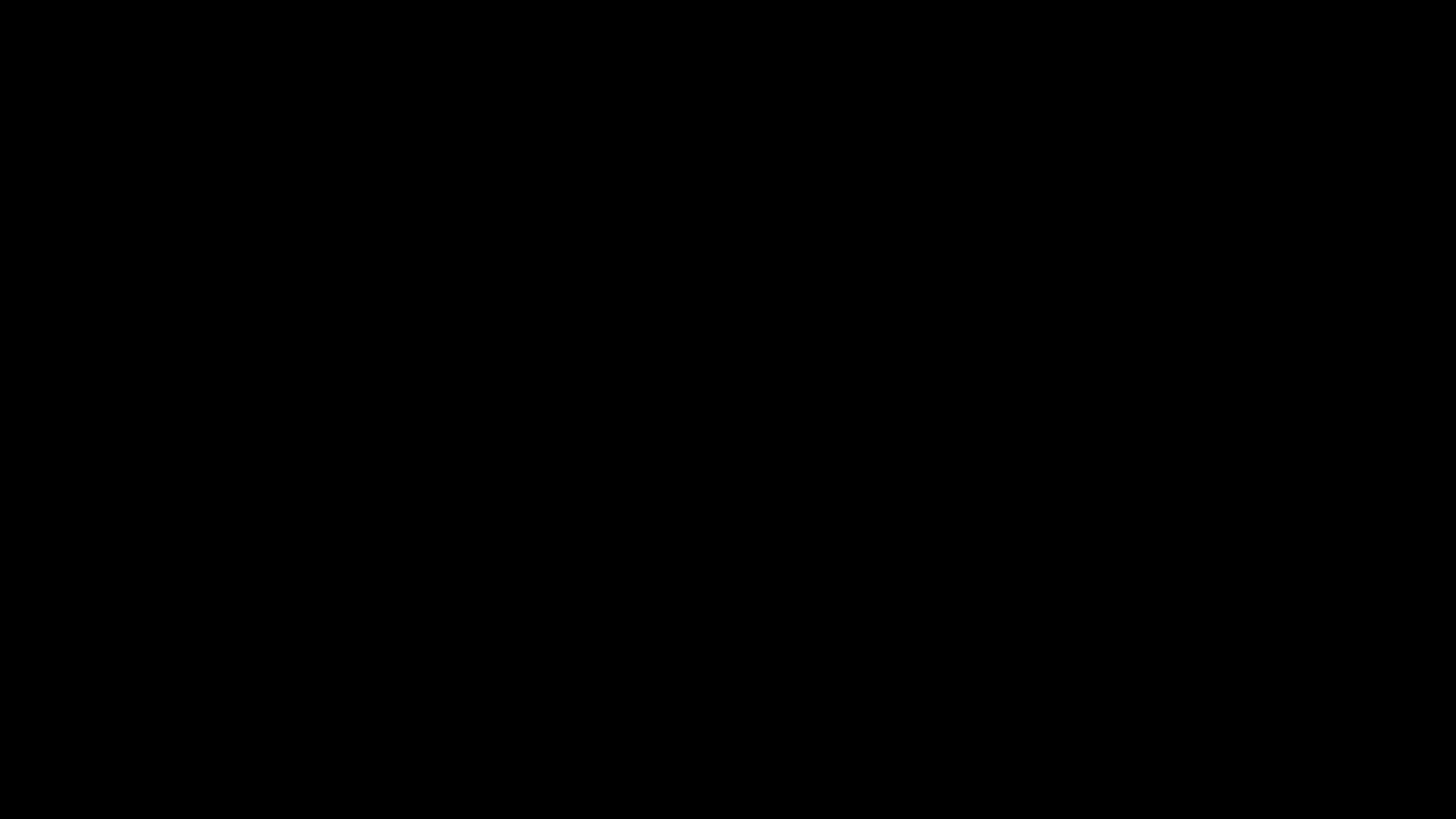